Parent Orientation
Tuition Bill and How Best to Pay

Things to be Aware of

Questions
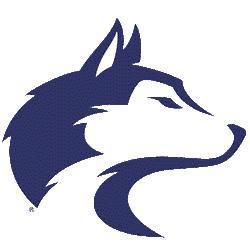 Tuition Bill
Tuition is Due by the 
3rd Friday of the Quarter
Online Tuition Statement
Found in MyUW
Payment Options: http://f2.washington.edu/fm/sfs/tuition/payment/
Separate University Housing Bill
Webcheck is free, fast, and safe
Payment shows immediately 
No chance that check is lost in the mail or stolen
Other options: check, credit card with a 2.24% fee, or in person
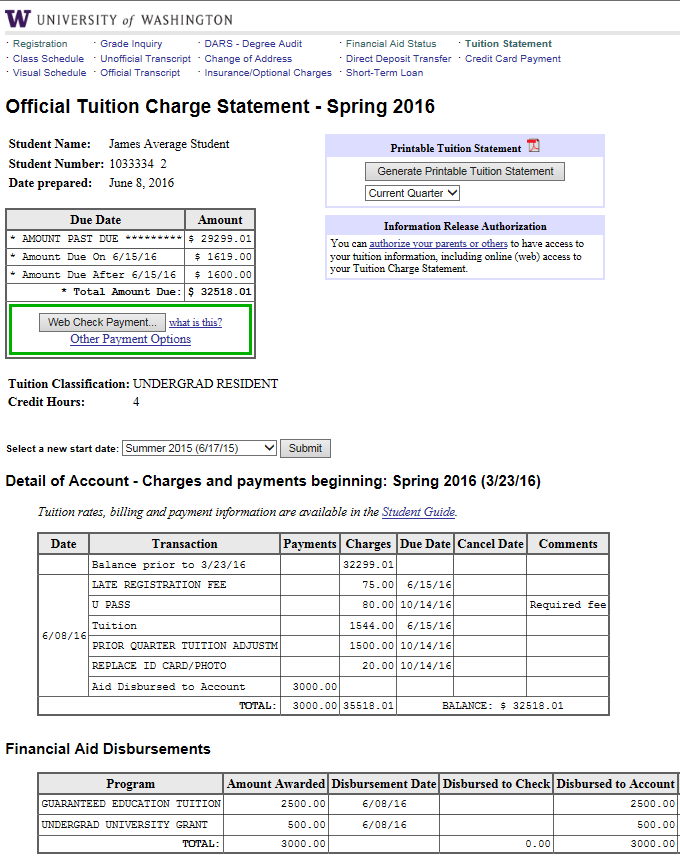 Tuition Bill
Student Gives YOU Access to the Bill
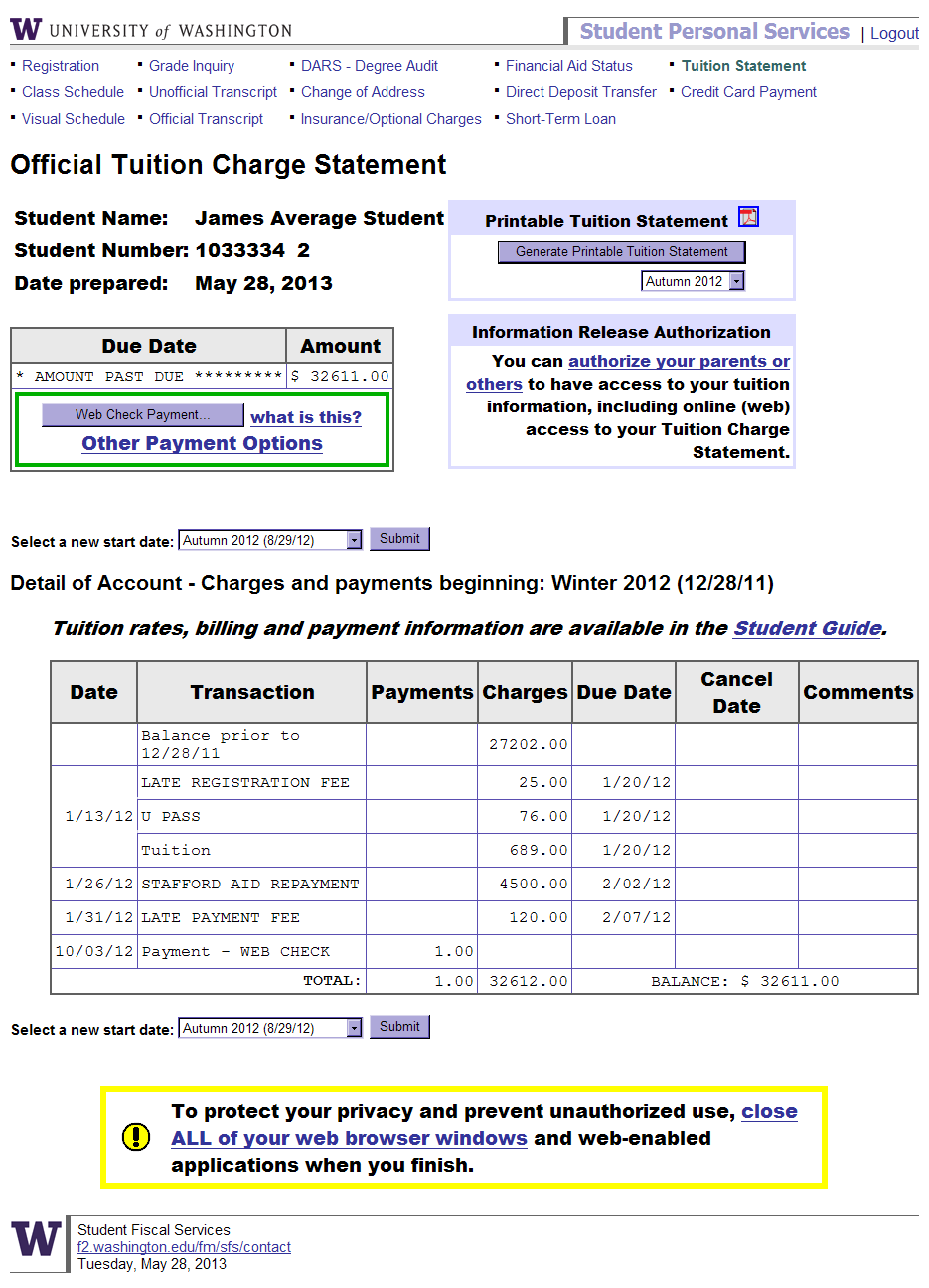 Student gives you access to their bill
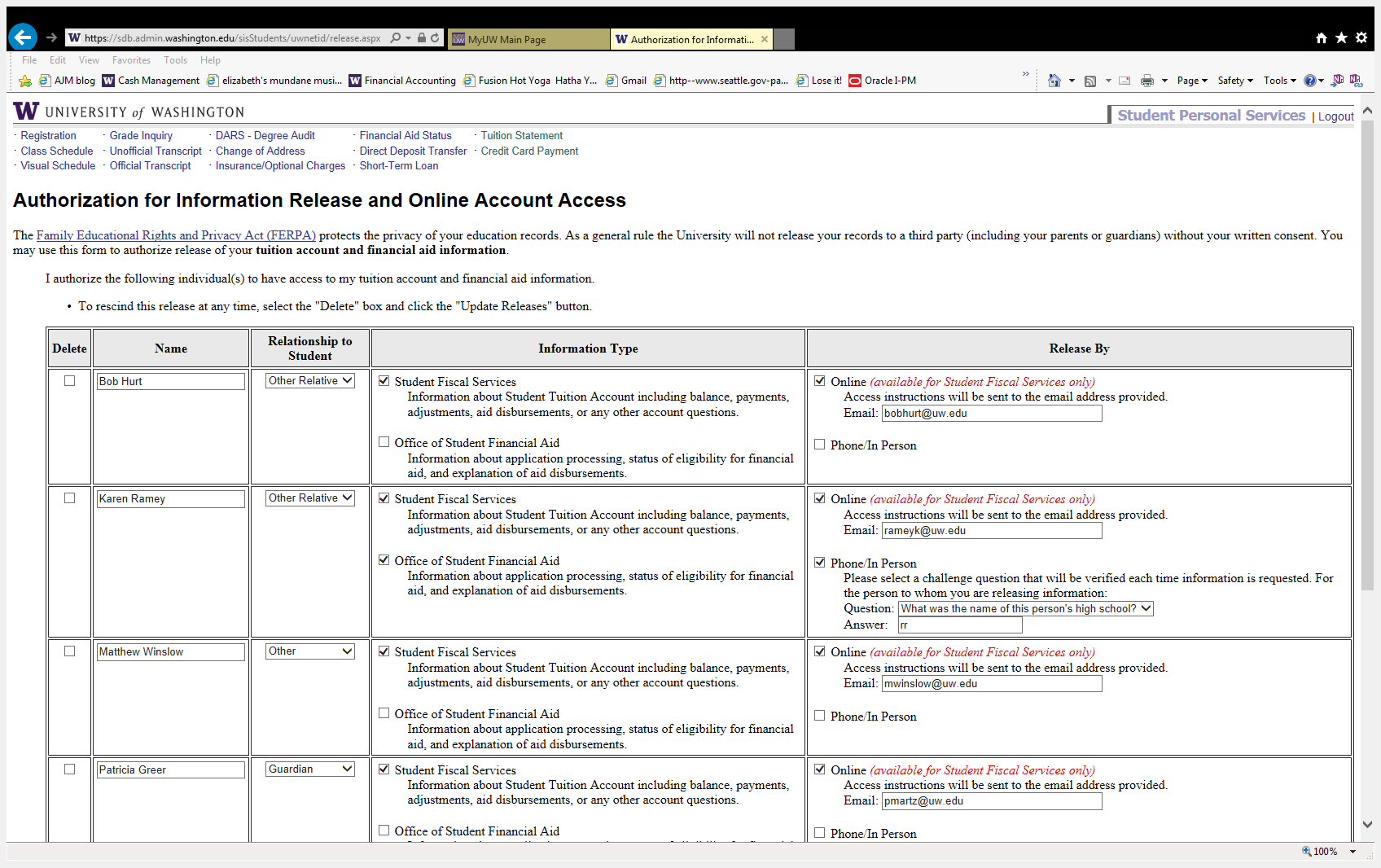 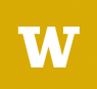 Paying Tuition Bill
Student Gives YOU Access to the Bill
You will receive an email with instructions once your student authorizes you
You will need the following information
Your student’s UW number
The answer to the challenge question your student provided. 
You will see the image below to log in




To log in at any time, go to   https://f2.washington.edu/fm/sfs/parents                                             or view the quick link from our SFS                                               webpage to pay tuition  
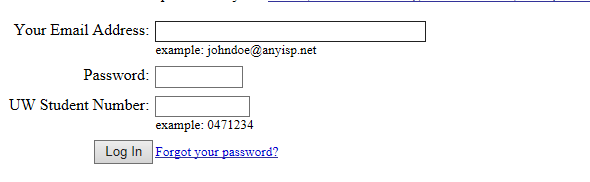 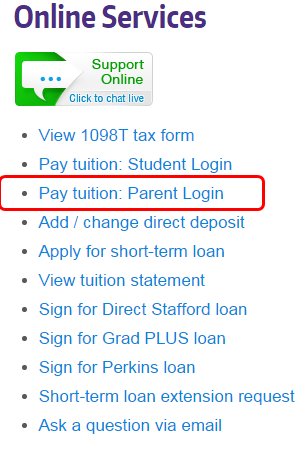 Important Information
Aid:  Generally, tuition and fees are paid first from any scholarships, grants, or loans received 
Additional fees:  Fees can be charged throughout the quarter- check the bill periodically (Late changes or fees, lost U Pass, class fees etc.) 
Important Dates: Make sure your student is aware of deadlines for class or credit changes without a penalty 
Taxes: Opt out of the paper form-> your student can print the 1098-T online to get it earlier and more efficiently  
Contact the IRS at https://www.irs.gov/
to ask about tax credits
Student Financial Aid
FAFSA must be completed by February 28 –(contact Financial Aid if this was not done)

Once an offer is made by the Financial Aid Office, student must accept aid and sign the appropriate promissory notes

Parent signs the Plus Loan Master Promissory Note and completes request process online:   www.StudentLoans.gov
 
Always have student confirm that their tuition and fees are paid prior to using any funds sent to them via check or Direct Deposit
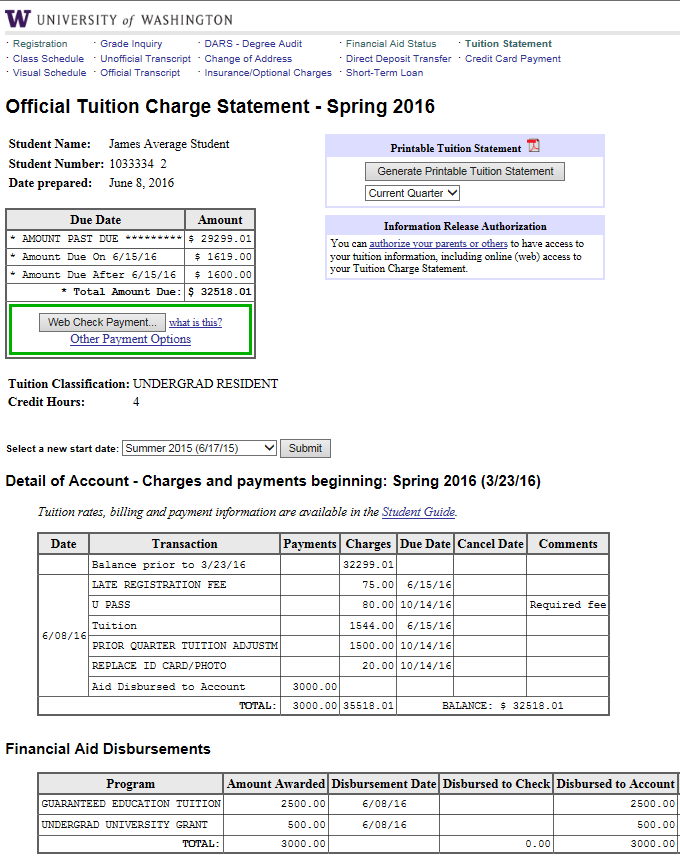 Fees You May See in Detail:
Late Fees
$50 to $249.99  $50
$250 and over  $120
Course/Lab fees
Tuition Forfeiture
Add/Drop Fee
Insurance
Short Term Loan
$2500 available
 UW Housing
Study Abroad
Other
Non-UW Scholarships
Students need to report all scholarships to the Office of Student Financial Aid (OSFA), if they were not already reported on their award notice.  Forgetting to report all scholarships can cause problems with their financial aid award and in some cases may require them to return some of their financial aid money.

Scholarships will reduce a student’s unmet need first, and then loans and/or work study before any grants or UW scholarships are reduced.

Scholarships checks are sent to:
University of Washington, Scholarships
Box 24967
Seattle, WA 98124-1967
Parents - Go to www.get.wa.gov

You can request in Fall for all three quarters or
You can request each quarter separately
Questions about how much or how many units - contact the GET office
UW housing charges can be paid with GET, please contact HFS to coordinate this payment with our office

UW Process

UW receives GET funds three times a week during the first three weeks of the quarter  
We will post your payment as soon as it is received  
The GET program can take up to 2 weeks to process payment requests – take action early!!
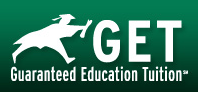 Veterans
VA
Student applies for the benefit in the UW VA office – call 206-543-6122
VA office certifies the account and requests the money for the student
SFS pays tuition for the student after we receive the funds
VA funds usually come in the 4th or 5th week of the quarter- we waive late fee
ROTC
Contact the ROTC unit on campus for your scholarship questions.
Army: 	206-543-9010
Navy: 	206-543-0170
Air Force: 206-543-2360
Which Office?
Student Fiscal Services for:
Items on The Tuition Statement
Payment of Tuition and Fees
Outside Sponsor Payments
Disbursement of Awarded Aid
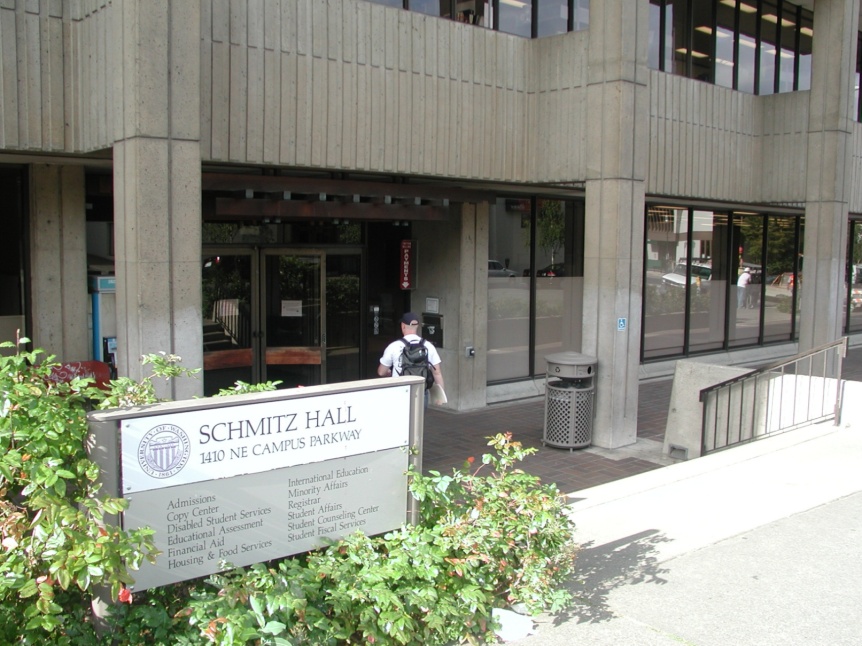 129 Schmitz Hall
Financial Aid:
Handles Applications
Determines Eligibility
Monitors Eligibility
Helps Finalize Award
Revises Eligibility
105 Schmitz Hall